Swine Basics
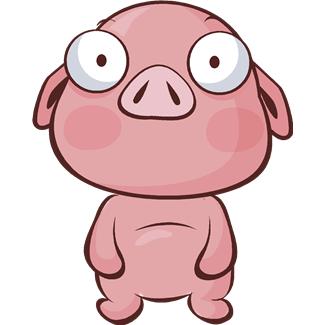 Swine Basics page 62
Swine Facts
Types of Swine Operations:
First domesticated and raised by the ______ over _____ years ago.
#____ meat in the world.
Have _________ eyesight
A squeal can range from _____________ decibels. (A jet is _______ decibels)
Can run a ___minute mile.
Don’t ___________.
_____% of breeding is done by AI.
Farrowing:
Feeder Pig:
Finishing:



Top 5 Pork Producing States:
1.
2.
3.
4.
5.
Copy these terms onto page 63.  Define.
Swine Terminology:
Swine:
Boar:
Barrow:
Sow:
Gilt:
Hybrid:
Hog:
Market weight:
Gestation Period:
Farrow:
Piglet:
Litter:
Farrowing Crate:
Swine Facts
First domesticated and raised by the Chinese over 6000 years ago
Most widely consumed meat around the world
Hogs have poor eyesight
Swine Facts
A pigs squeal can range from 110-116 decibels.
A jet is about 112 decibels.
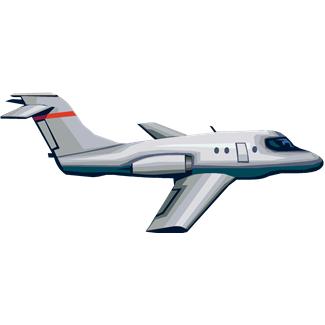 Swine Facts
A pig can run a 7 minute mile.
Pigs don’t sweat.
90% of breeding is done by AI
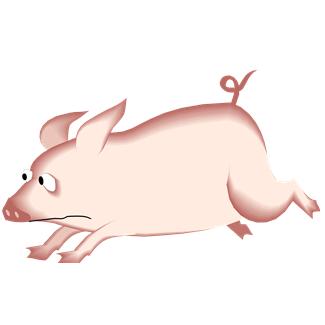 Dirty Jobs
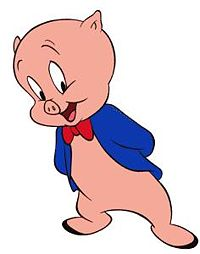 Swine
The family name for hogs
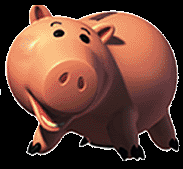 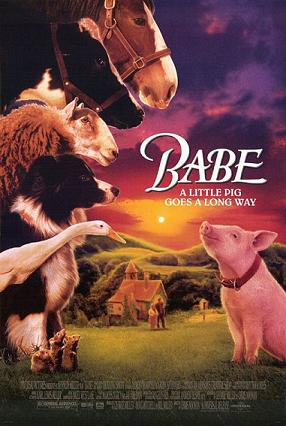 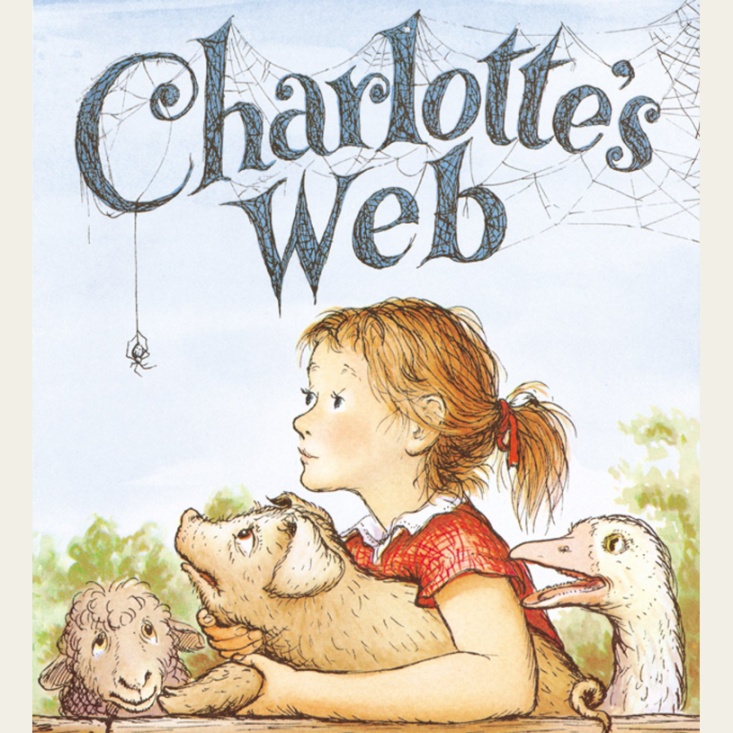 General Terms
Boar: uncastrated male swine
Barrow: castrated male swine
Sow: adult female swine
Gilt: young female swine
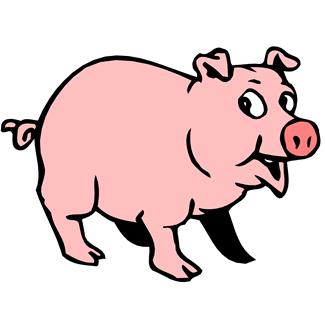 General Terms
Hybrid: Swine originating from crossing two or more breed
Hog: generic term usually applied to growing swine
Market weight: 240-250 lbs
Birth Terms
Gestation period: 3 mo 3 weeks 3 days
Farrow: Process of the sow/gilt giving birth
Piglet: newborn pig
Litter: a group of piglets           born at the same time to one sow 
2-12 per litter
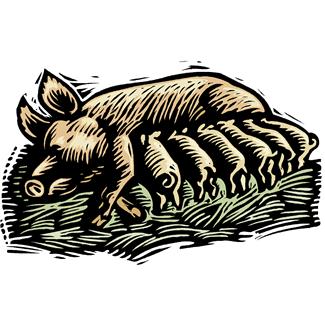 Farrowing
Farrowing stalls (crates)
protect baby pigs from being “crushed”
provides for “dual heat”
drip coolers for the sow
heat pads/lamps for baby pigs (85-95o F)
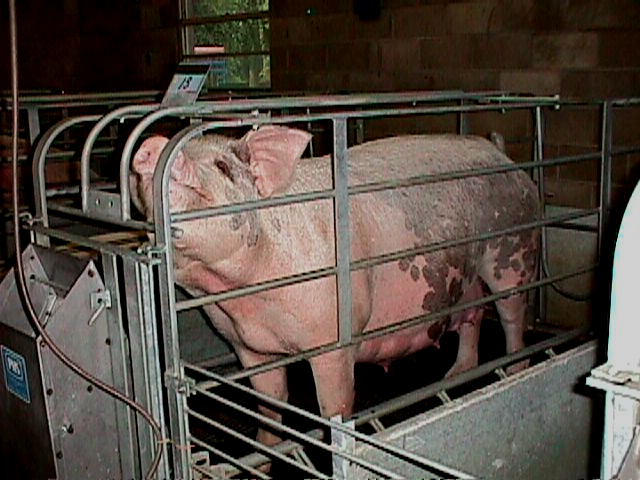 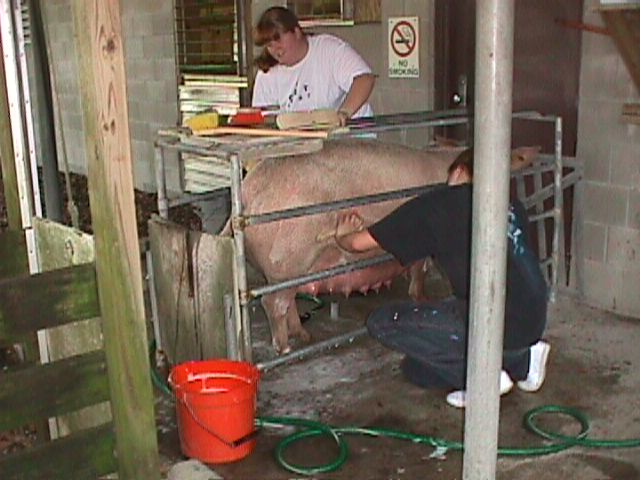 Farrowing Crate
Used to hold pregnant sows during farrowing and while piglets are feeding
Outlawed in some states and countries
Florida, California, Arizona
New Zealand, UK
A controversial topic in pig farming
Farrowing Crate
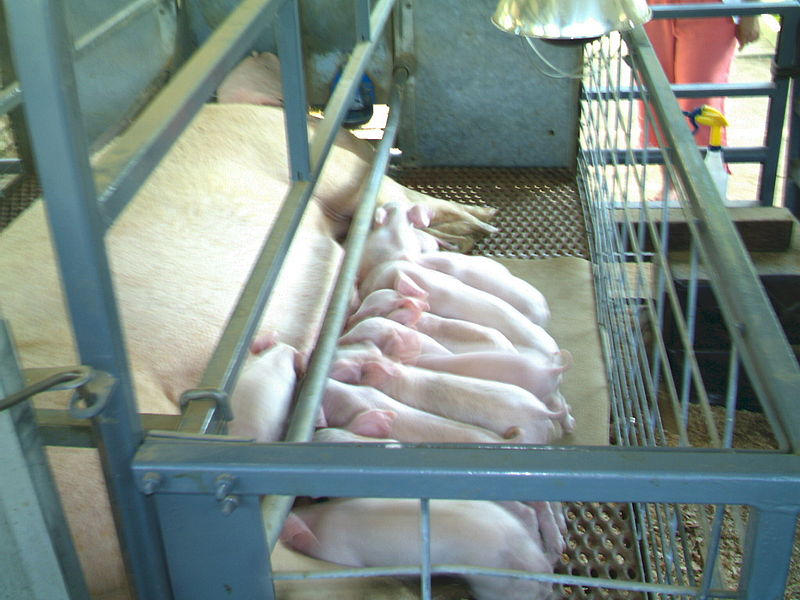 Types of Swine Operations
Farrowing: most intensive breeding system
 Producer has no grow/finish floor and sells feeder pigs
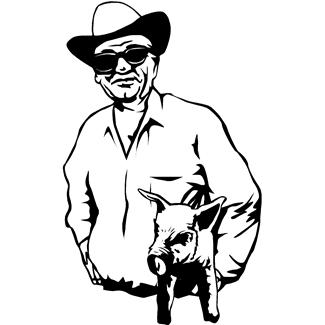 Types of Swine Operations
Feeder Pig: breeder sells his grower pigs to a finishing operation to grow them out to market weight
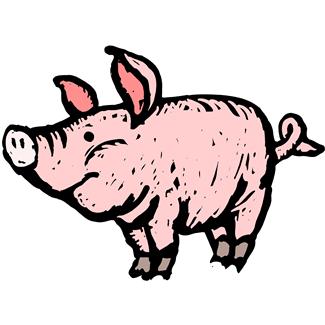 Pig Slop Dirty Jobs
Types of Swine Operations
Finishing: buys feeder pigs and feeds them to 240 to 250 lbs
Hog Farm in Vegas
Top 5 Pig States
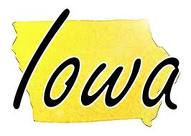 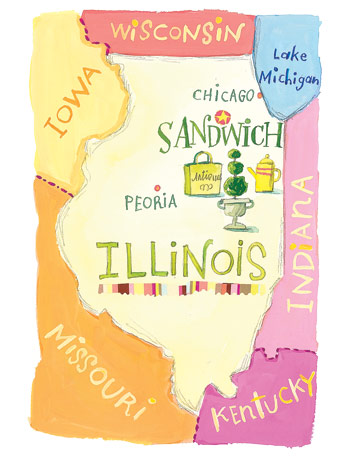 Iowa
North Carolina
Minnesota
Illinois
Indiana
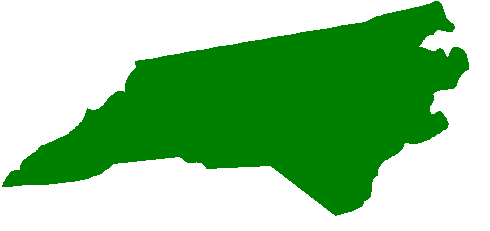 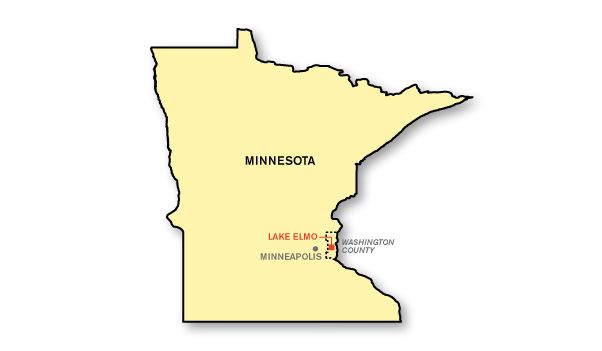 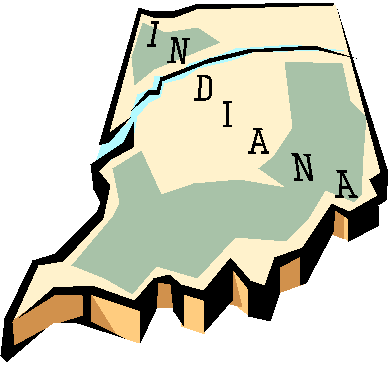 Early Production1950’s
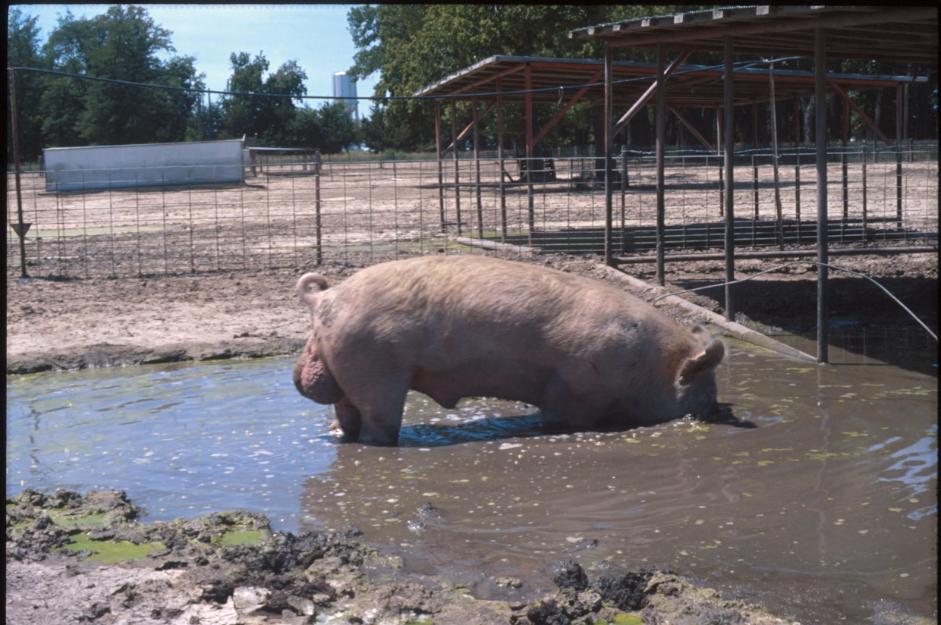 Today’s Confinement Building
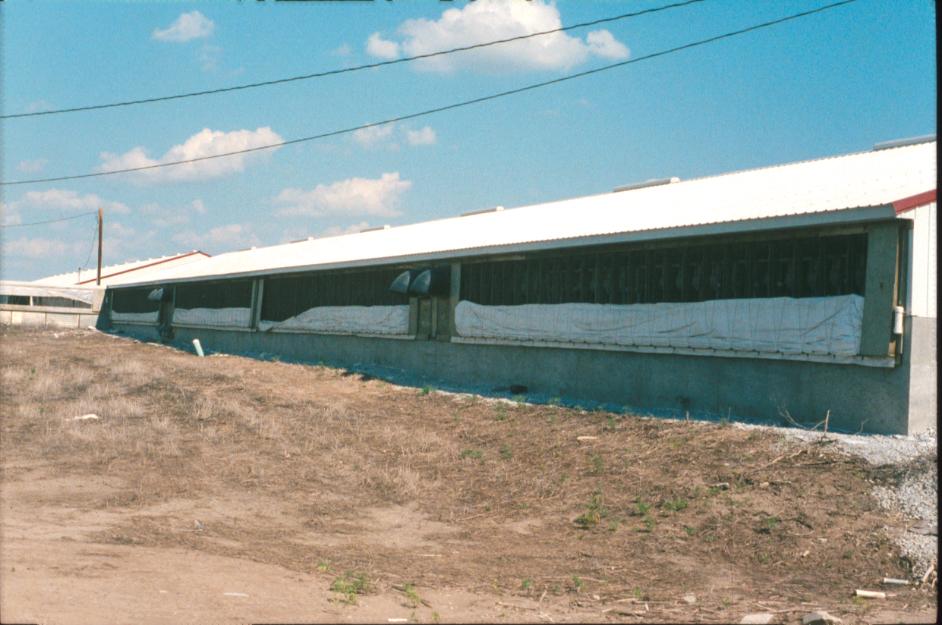 Farrowing Barn
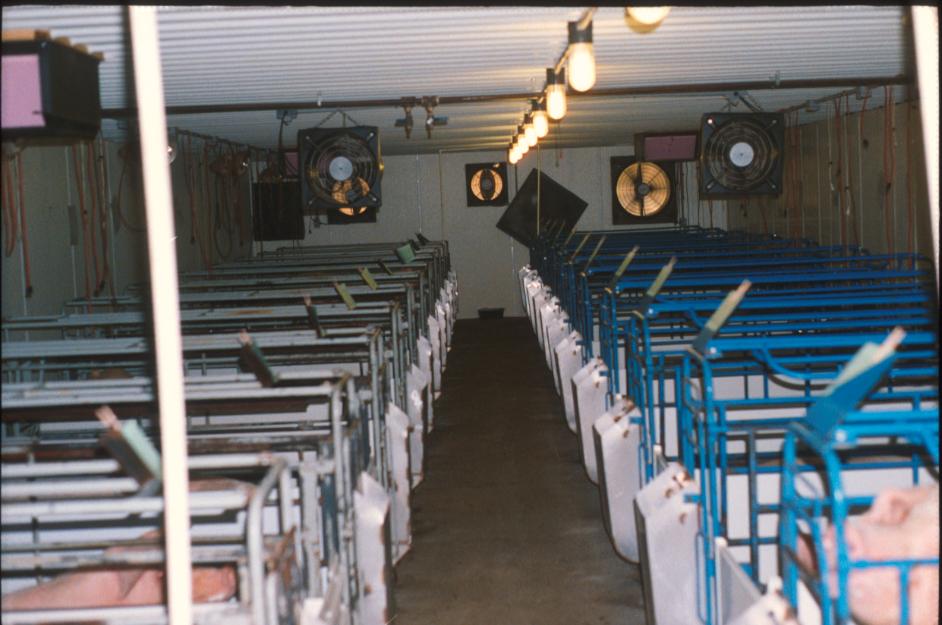 Farrowing Crate
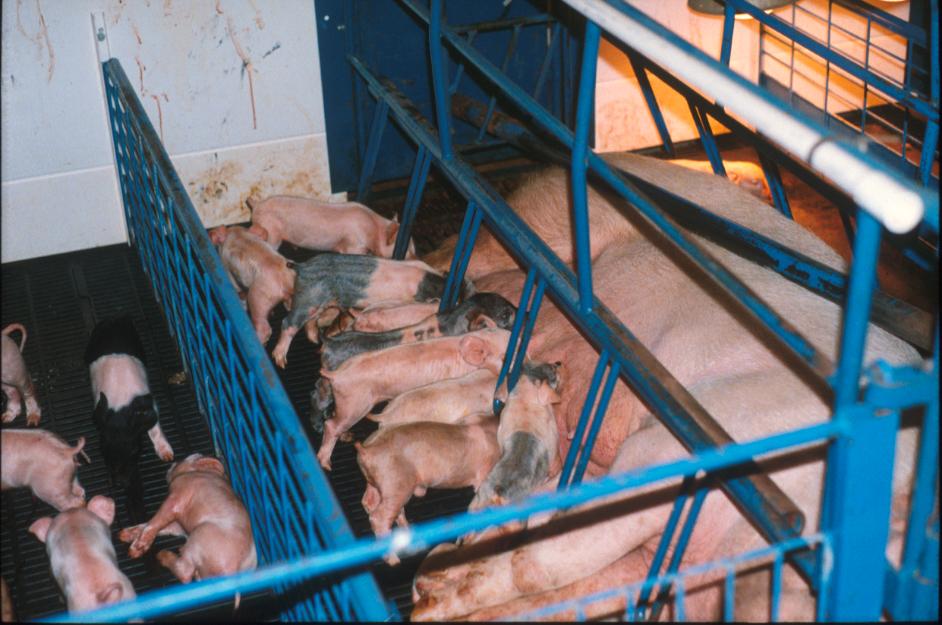 Nursery
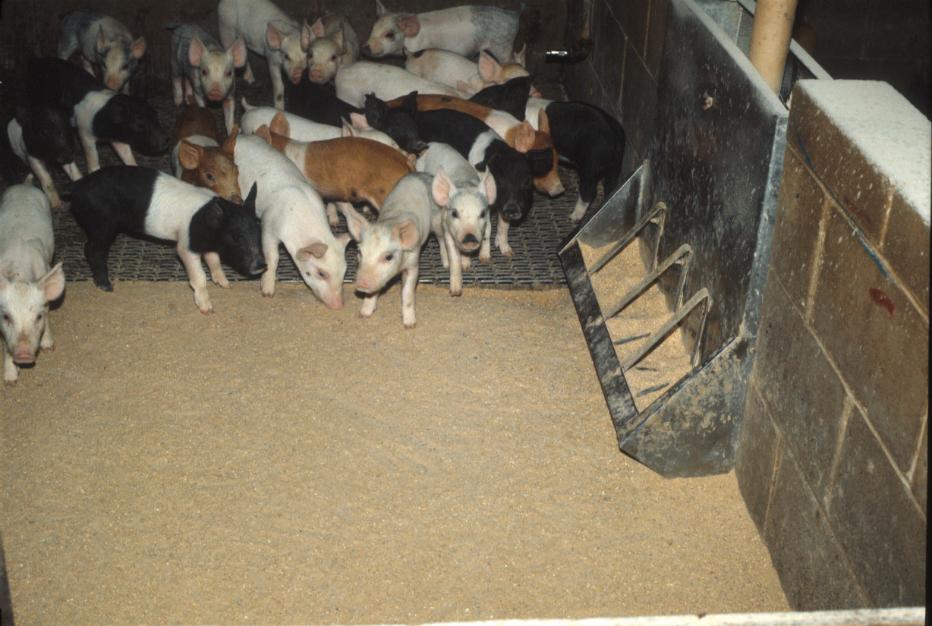 Growing - Finish
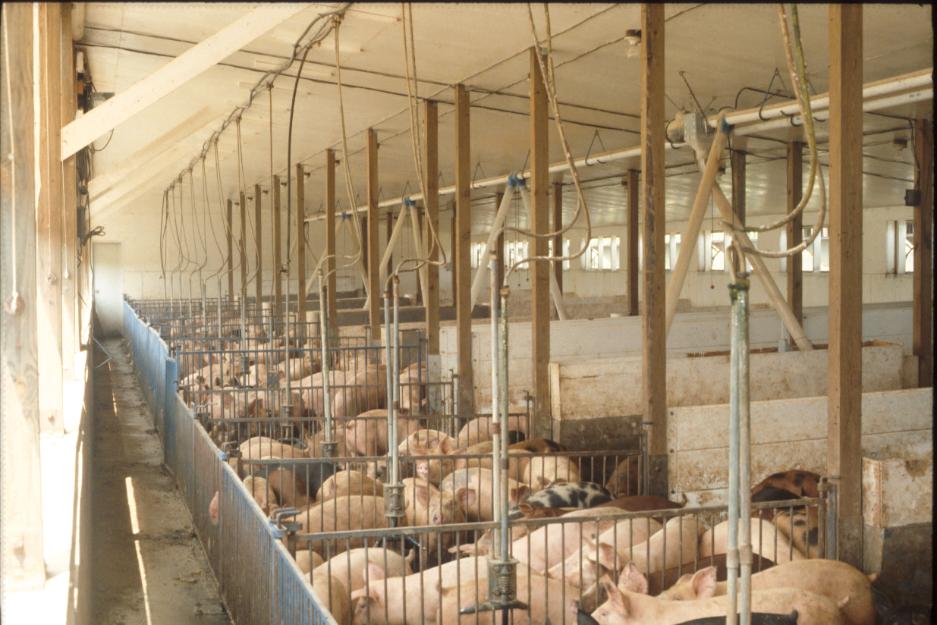 So where are they now?
Pork Products
Misc.
Insulin
Crayons
Makeup
Fertilizers
Weed killers
Shoes
Plastics
Paint
Heart valves
Food
Pork Chops
Bacon
Ham
Sausage
Hot dogs
Pork Roast
Ear Notching
Universal Swine Identification system
Tags will come off in the feed pen
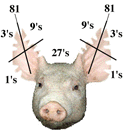 Ear Notching
Ear Notching